Cena odborného vzdelávaniaAHK Slowakei 2023
Záverečná správa
1
[Speaker Notes: Návrh: ivetka chce zmeniť titulnu fotku prezentácie.]
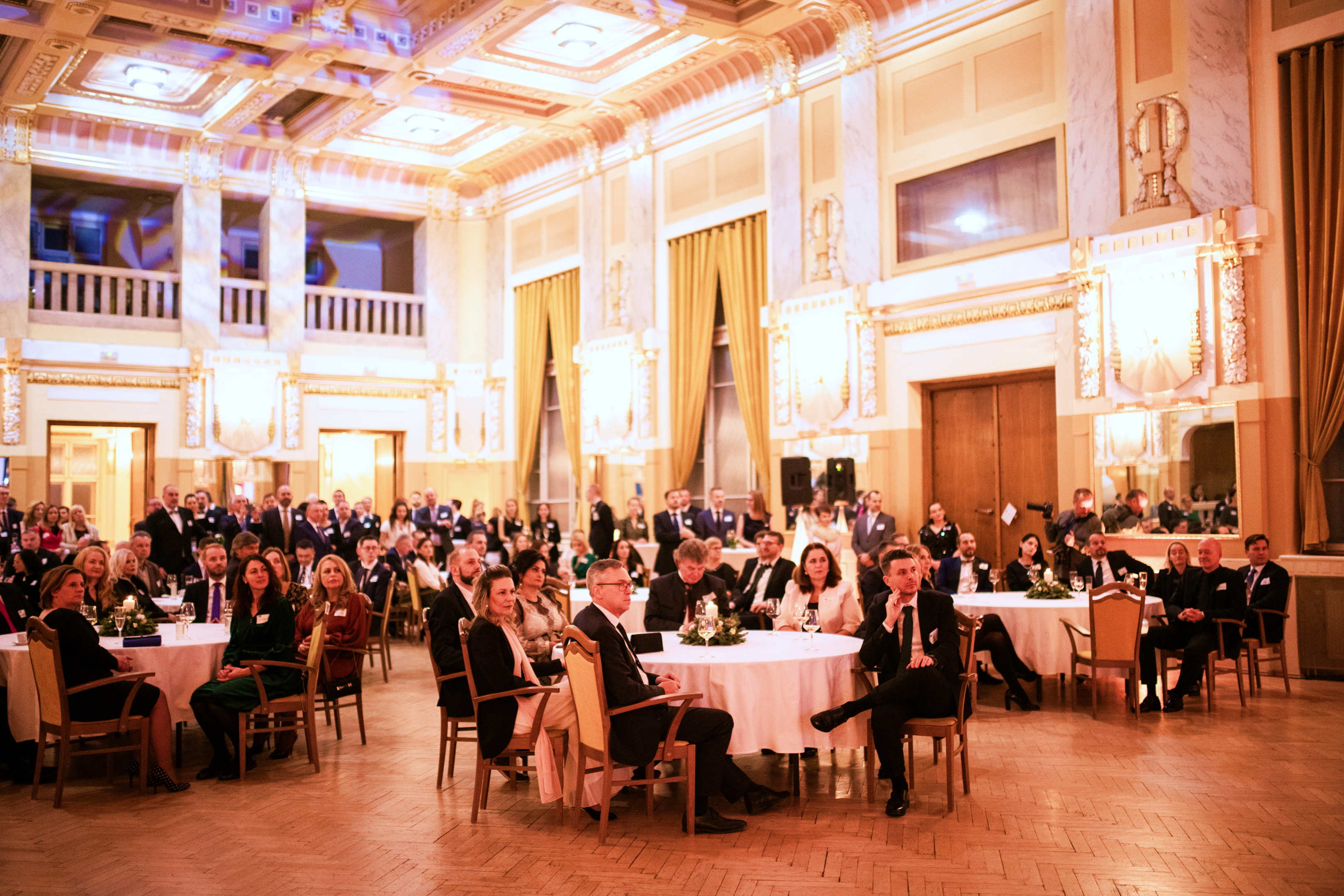 Cena odborného vzdelávania AHK 2023 14. decembra 2023 AHK Slowakei udelila na slávnostnom podujatí prvýkrát ocenenie Cena odborného vzdelávania AHK 2023.Pozvaní boli všetci zamestnávatelia a poskytovatelia duálneho vzdelávania, ktorí sazapojili so svojimi projektami do troch kategórií:    Dual úspešný príbeh    Dual výzvy    Dual start-upTroch zamestnávateľov, poskytovateľov odborného vzdelávania, s ktorými AHK Slowakei spolupracuje na projektoch odborného vzdelávania odmenila Dual mimoriadnou cenou AHK.
2
[Speaker Notes: Font- korporátna modrá]
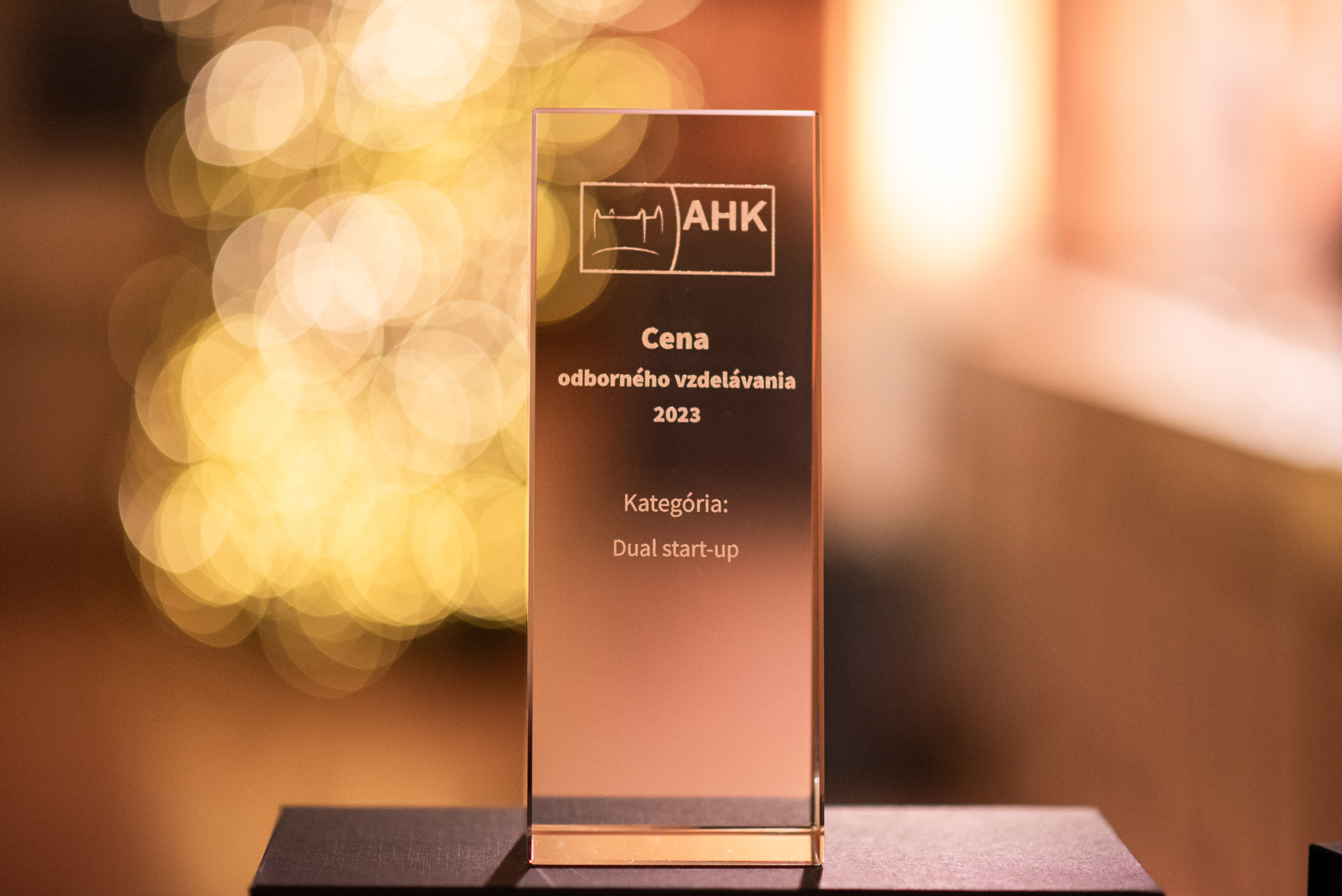 Cieľ Ceny odborného vzdelávania AHK 2023-  oceniť výnimočné vzdelávacie projekty a iniciatívy na Slovensku-  povzbudiť zamestnávateľov, a to nielen členov AHK Slowakei, k vzniku a realizácii inšpiratívnych projektov odborného vzdelávania- vyvolať diskusiu a odprezentovať skúsenosti zamestnávateľov a ich úspechov- zaujať a presvedčiť mladých ľudí pre duálne vzdelávanie- predstaviť nové povolania, technológie a nápady
3
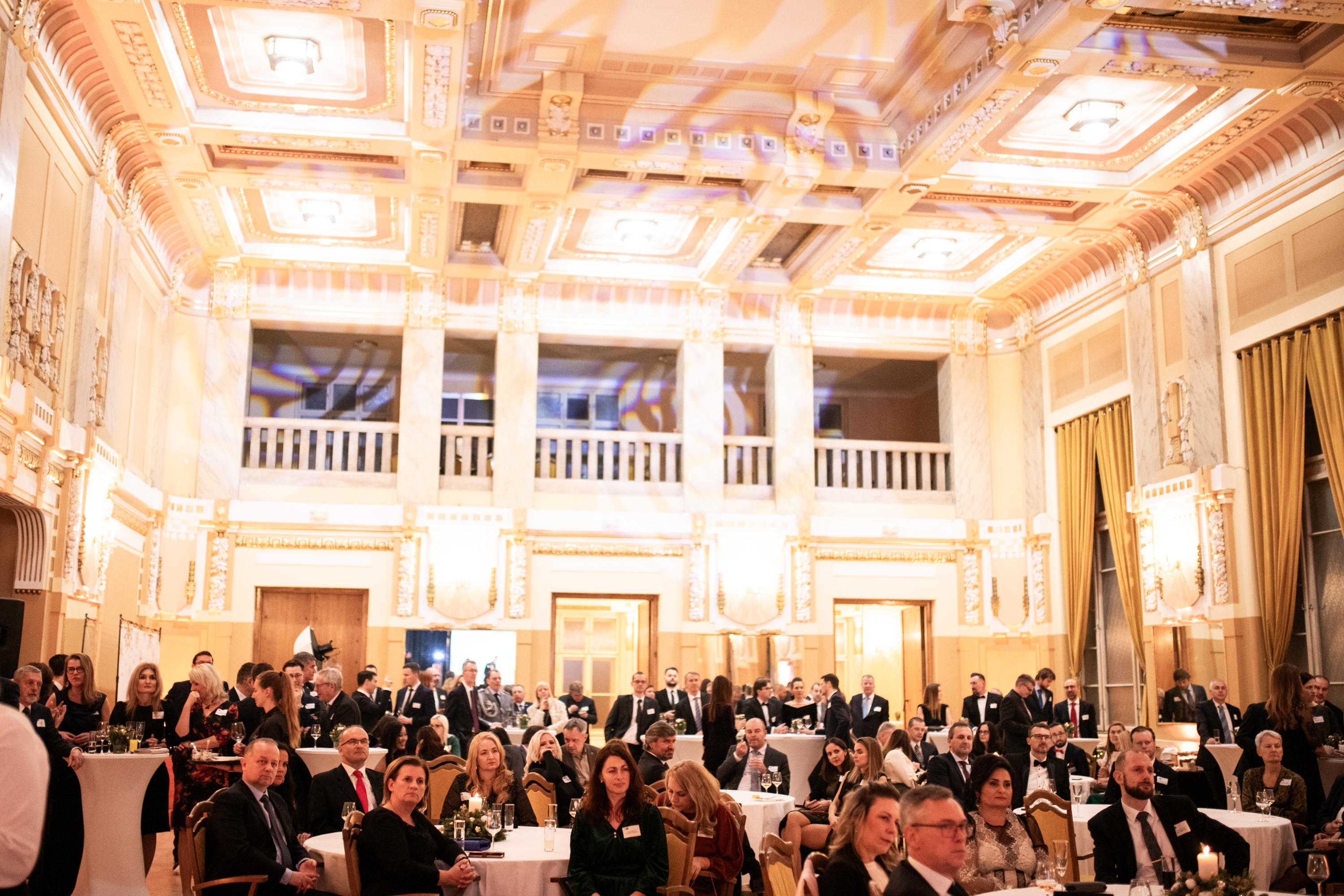 Členovia poroty Ceny odborného vzdelávania 2023
Dr. Michael Reuss, Veľvyslanectvo Spolkovej republiky

Dr. Peter Lazar, Prezident AHK Slowakei

Milan Kuzma, Rada zamestnávateľov pre odborné vzdelávanie a prípravu/Asociácia
                              priemyselných zväzov a dopravy 

Martina Schusterová, Education & Development Center, Deutsche Telekom IT Solutions
                                           Slovakia

Marián Lovás, Výbor odborného vzdelávania AHK Slowakei (Brose Prievidza spol. s r.o.)

Milan Ráchela, Výbor odborného vzdelávania AHK Slowakei (Duálna akadémia, z.z.p.o.)
4
NOMINÁCIE:
Dual úspešný príbeh
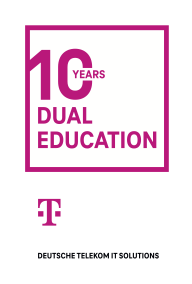 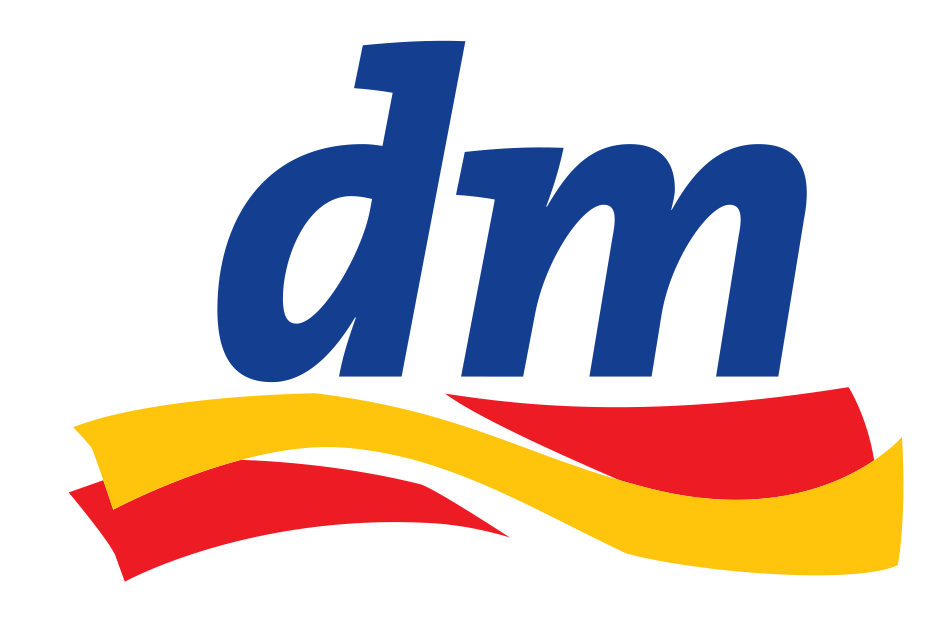 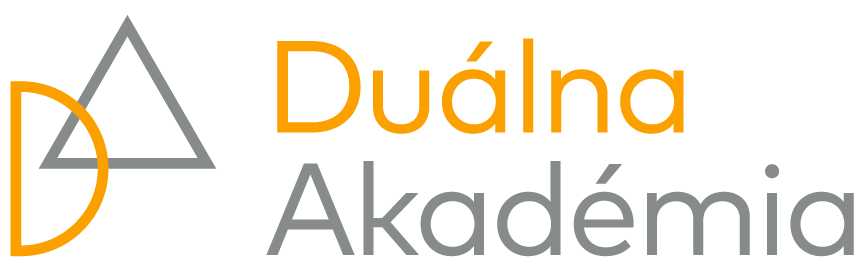 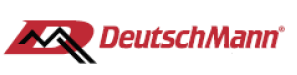 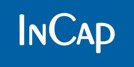 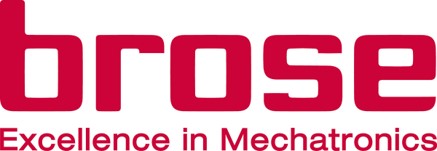 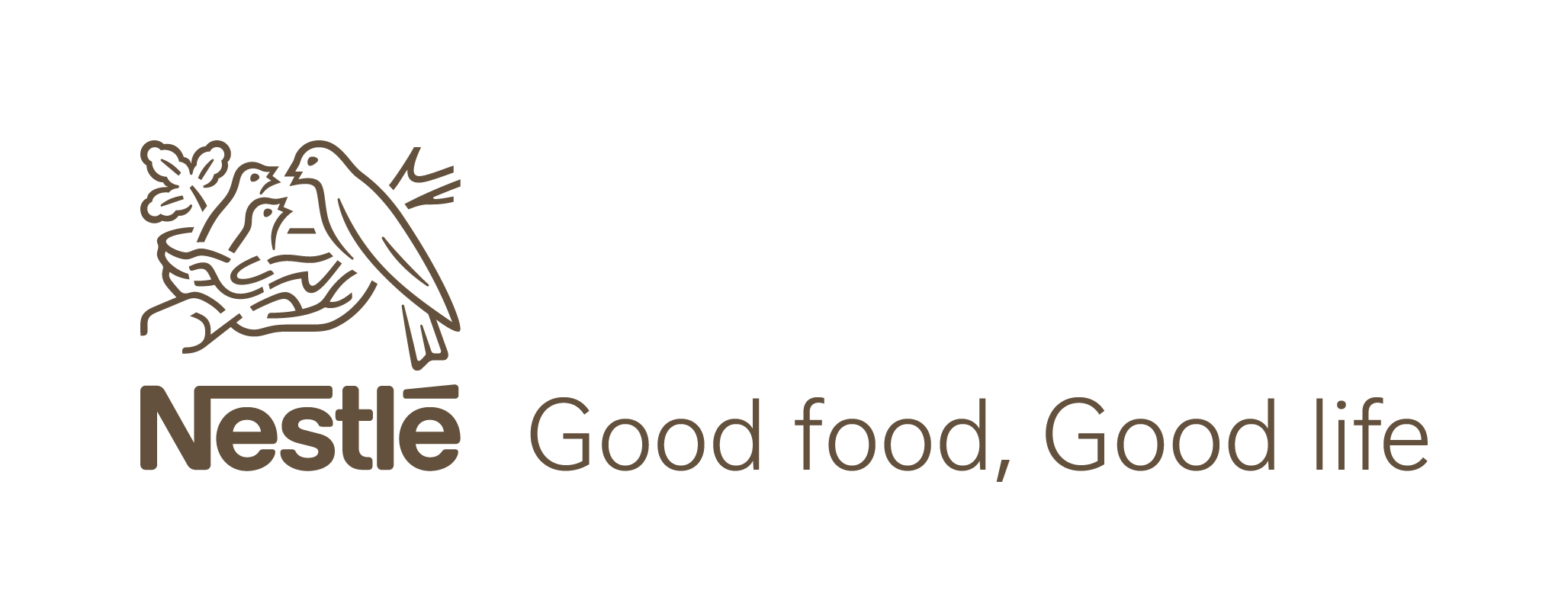 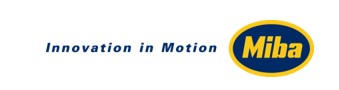 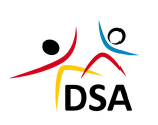 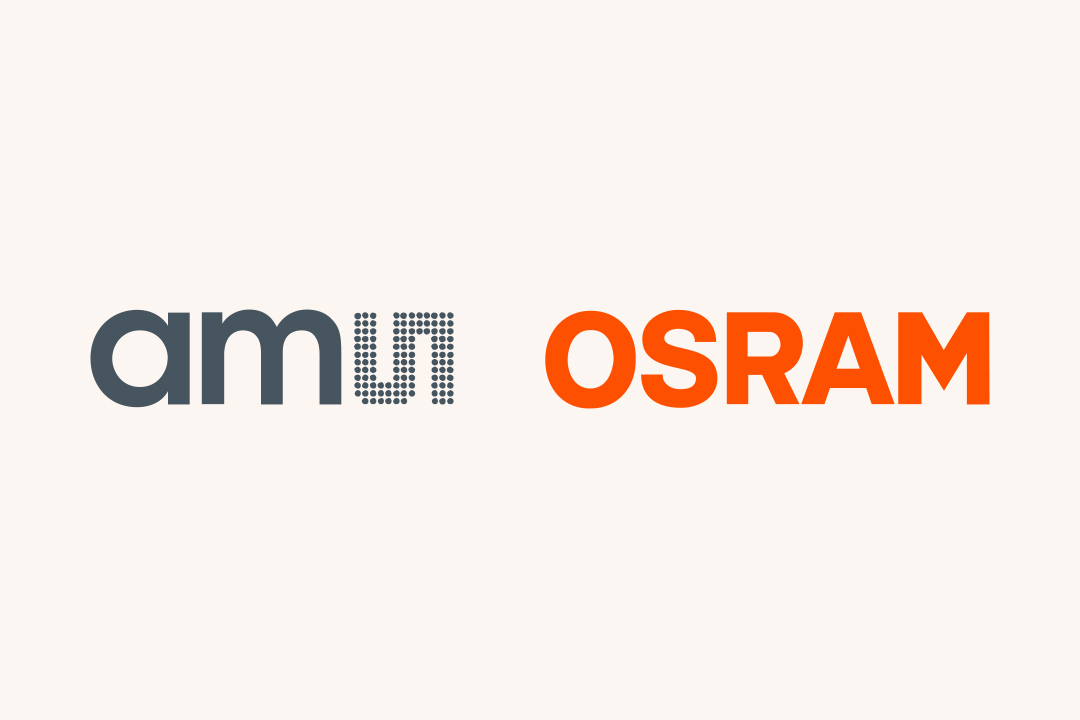 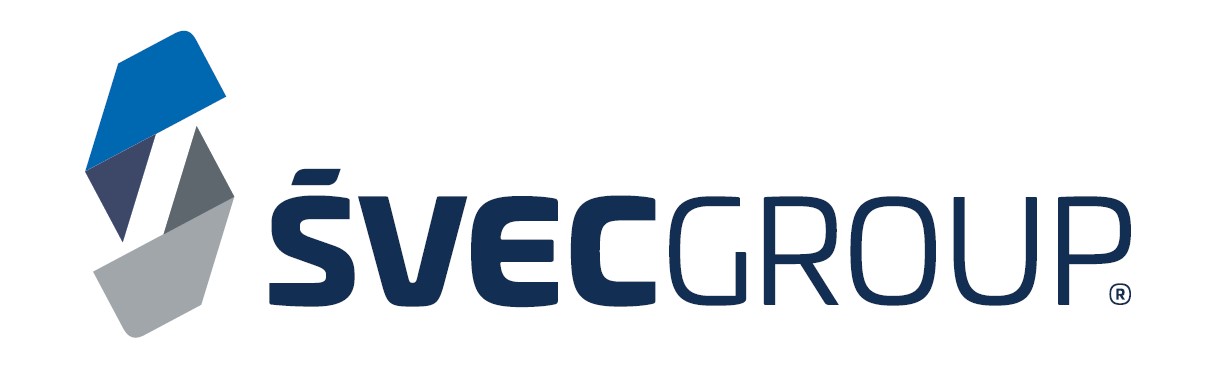 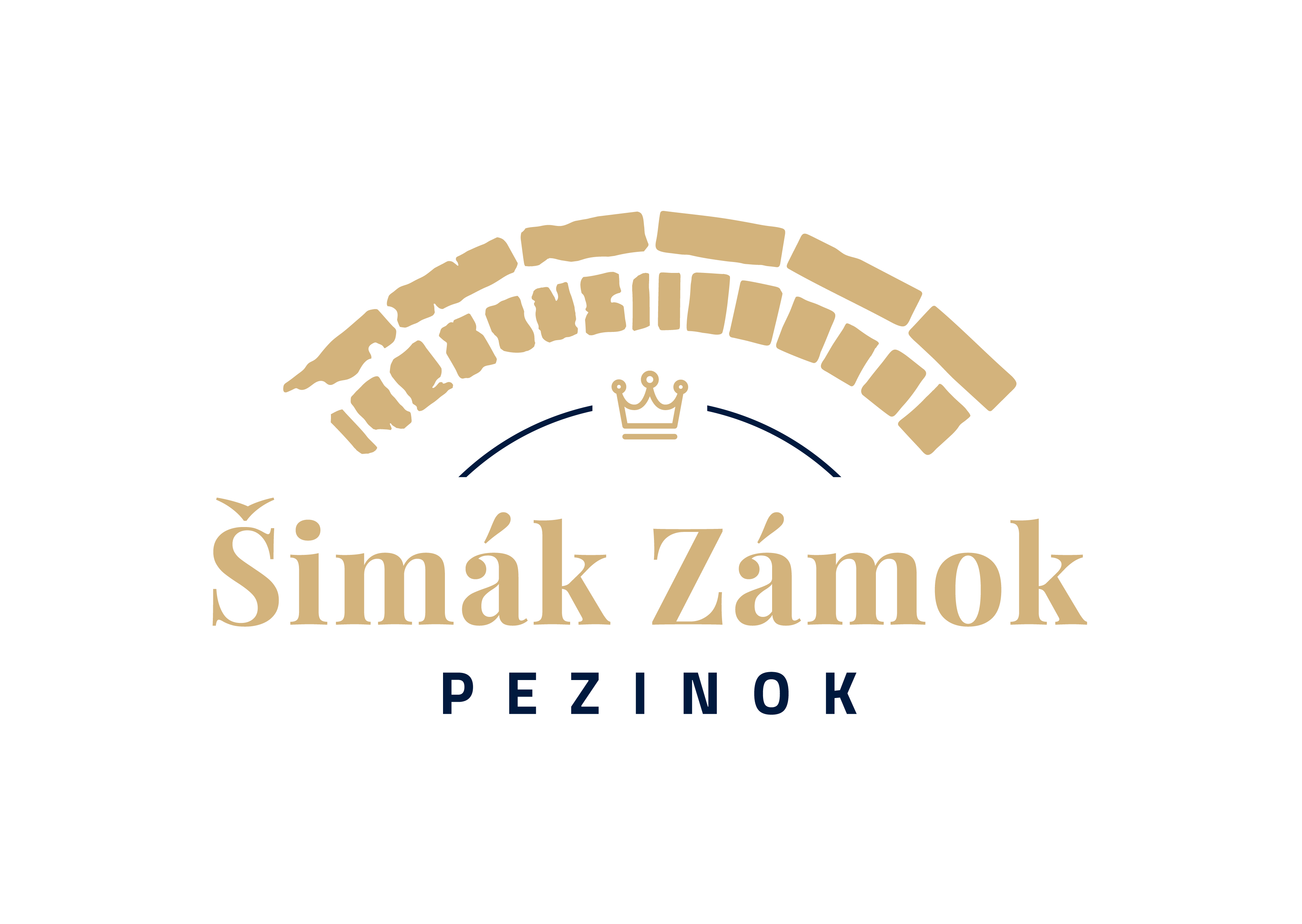 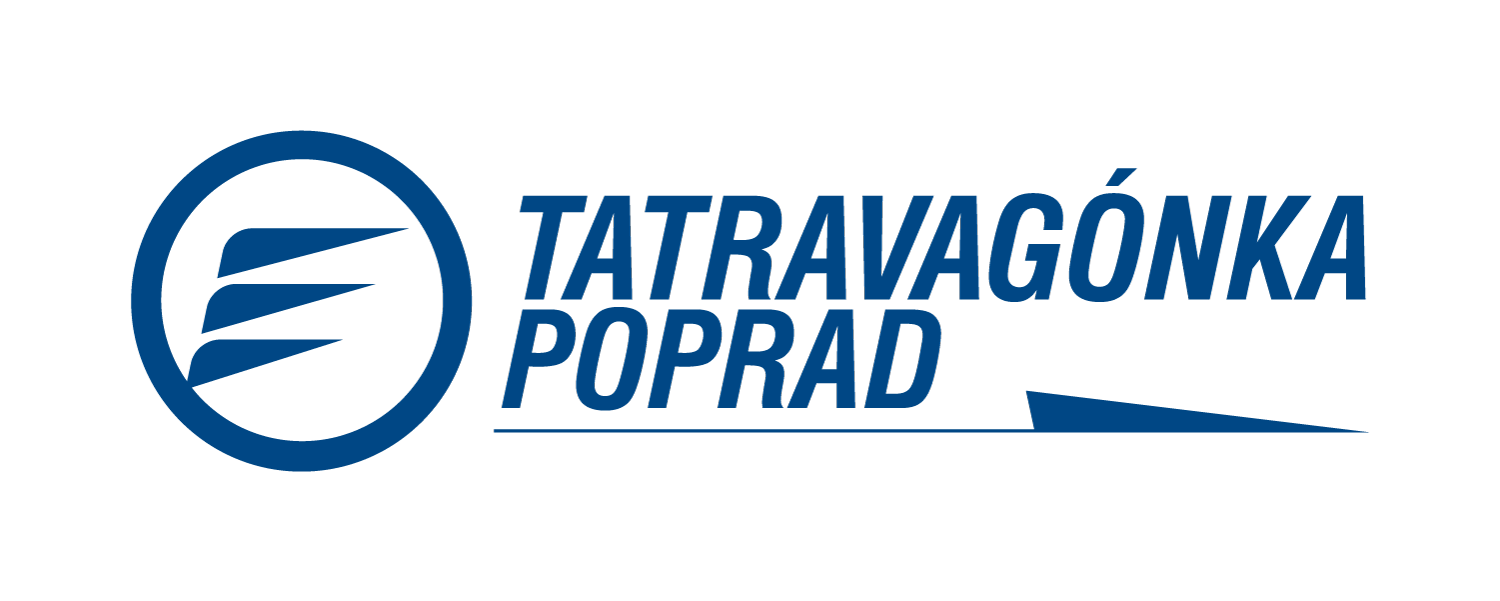 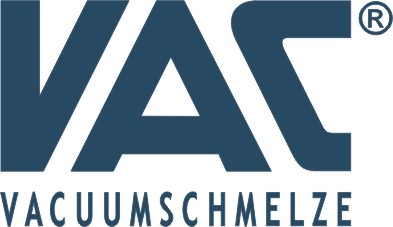 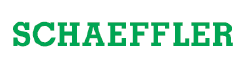 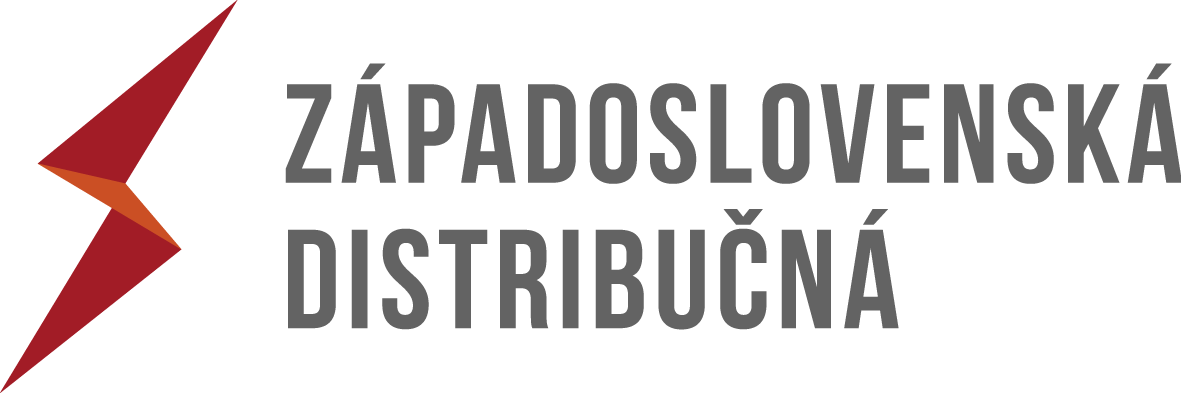 5
[Speaker Notes: Fonty- korporátne farby]
NOMINÁCIE:
Dual výzvy
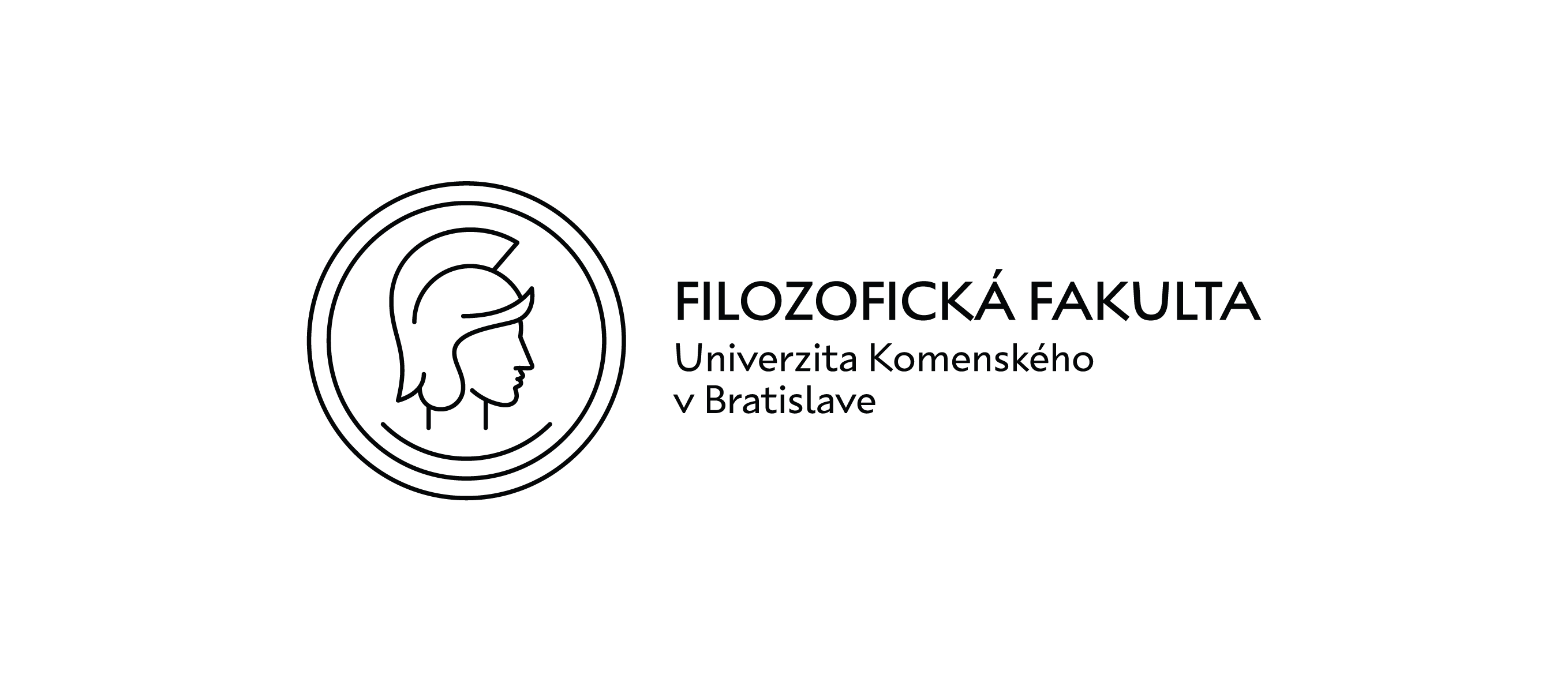 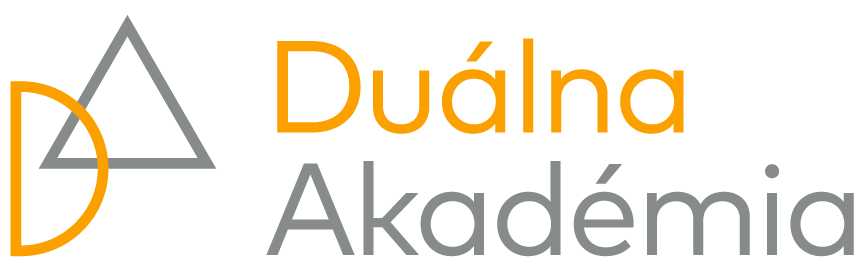 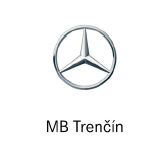 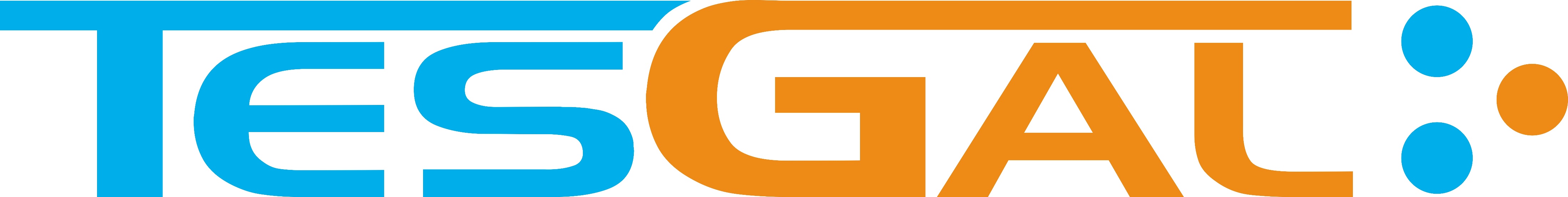 6
NOMINÁCIE:
Dual start-up
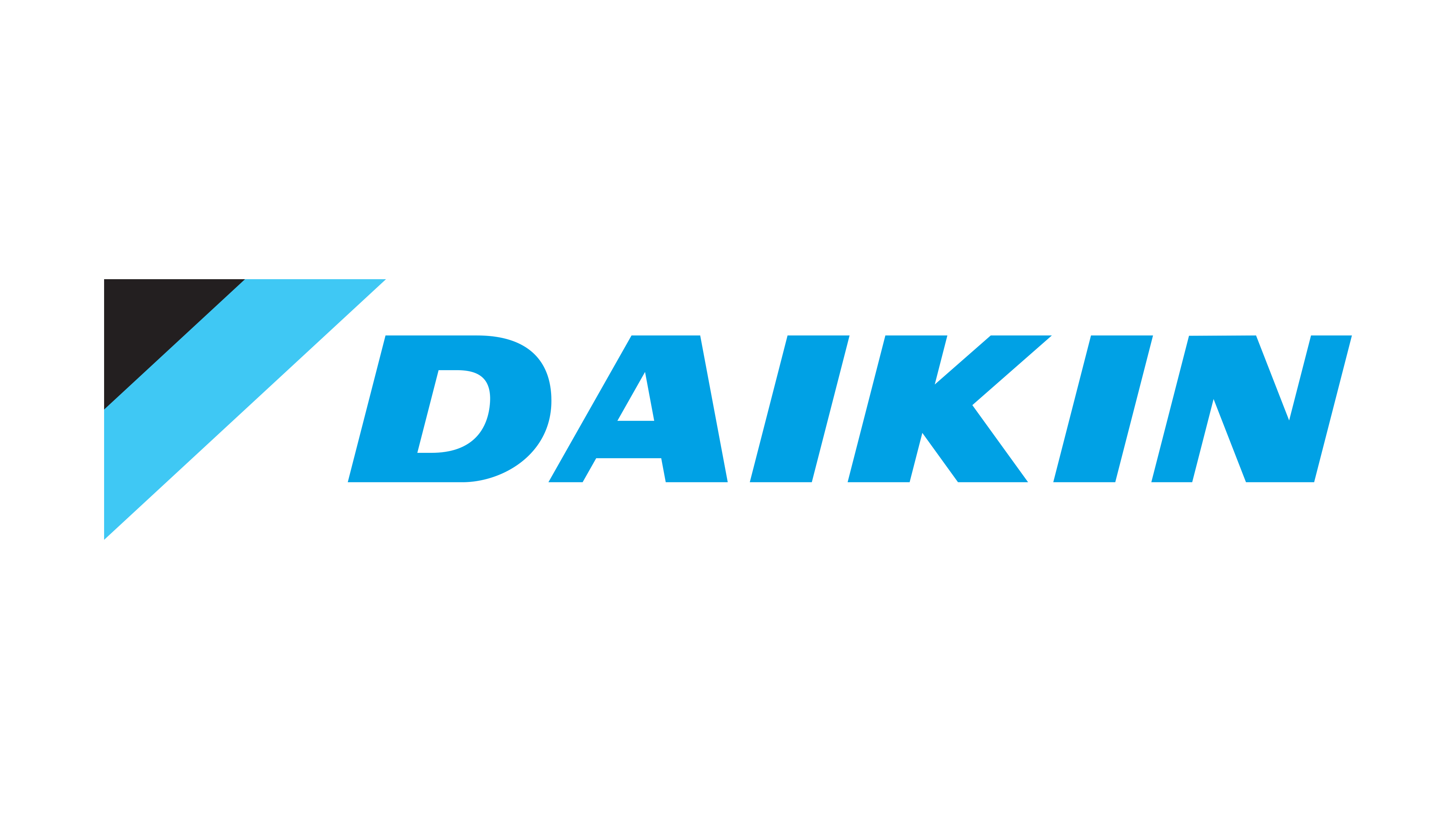 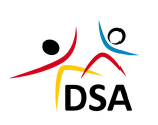 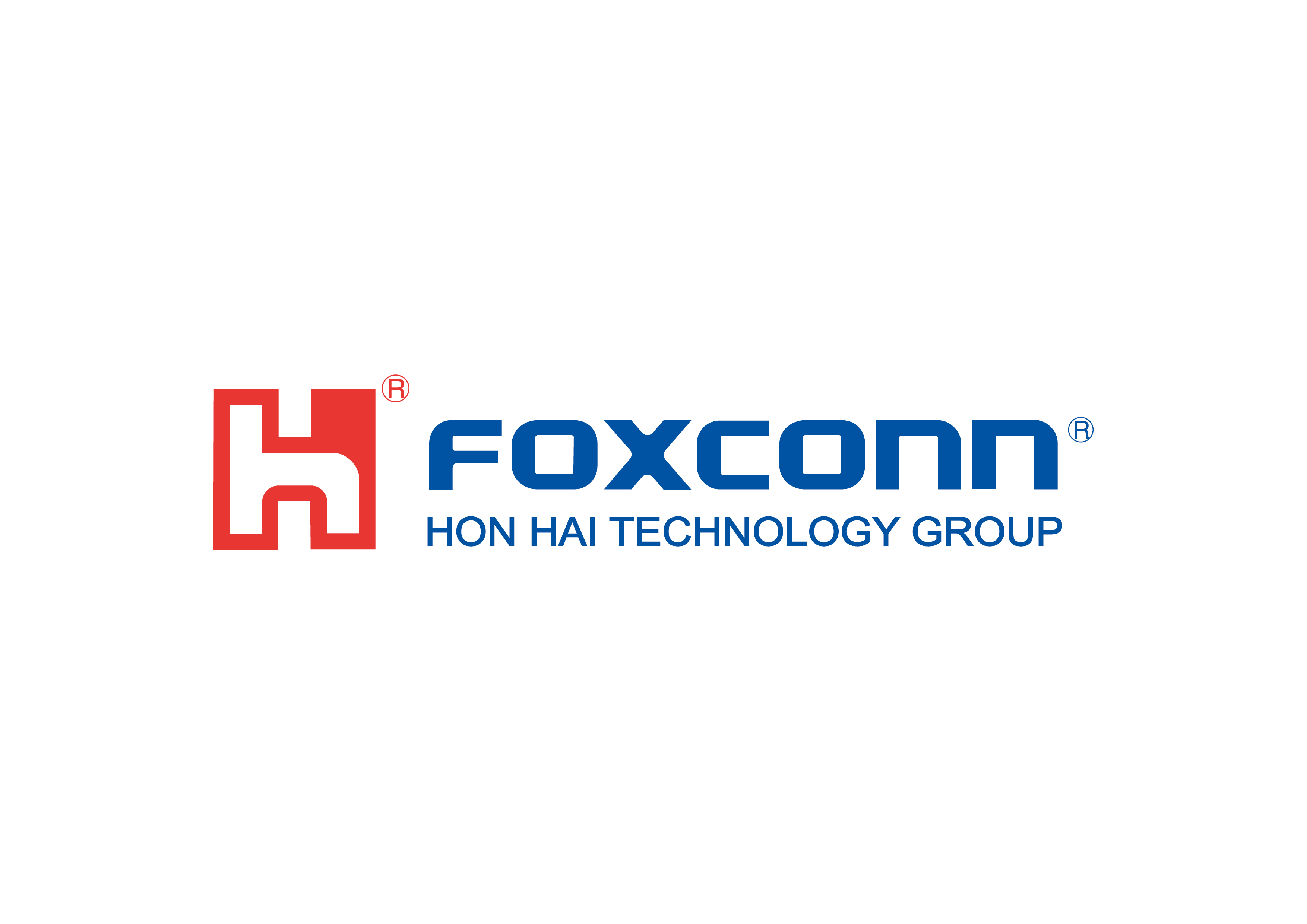 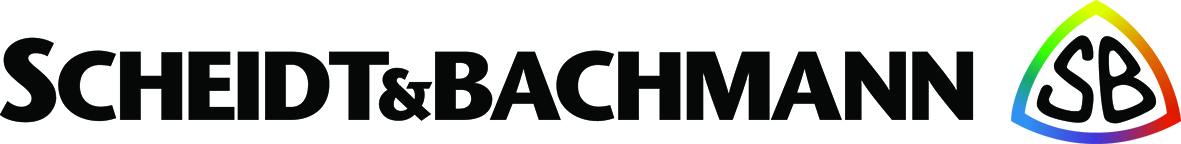 7
Víťazné projekty Ceny odborného vzdelávania 2023
Dual úspešný príbeh
Schaeffler Slovensko, spol. s.r.o.
Inovatívne vzdelávanie pre budúcnosť so Schaeffler
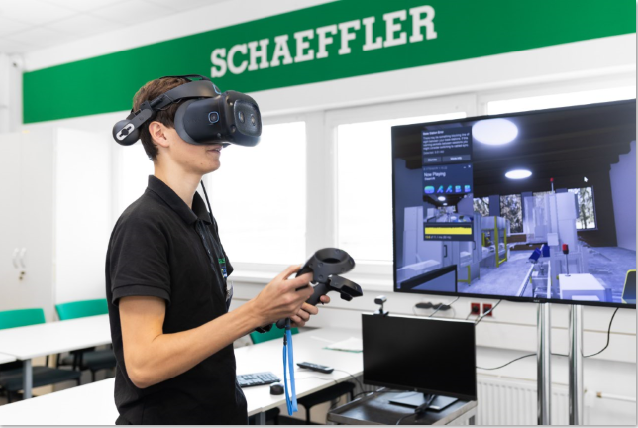 - cieľom realizácie je hodnotná        investícia do ľudí
- Schaeffler vníma dualistov ako svojich kolegov
- zameranie na odborné zručnosti, osobnosť žiaka a tzv. top soft skills
- žiaci sa zúčastňujú na zahraničných stážach
8
Víťazné projekty Ceny odborného vzdelávania 2023
Dual výzvy
MB Trenčín, s.r.o.
Duál výzvy
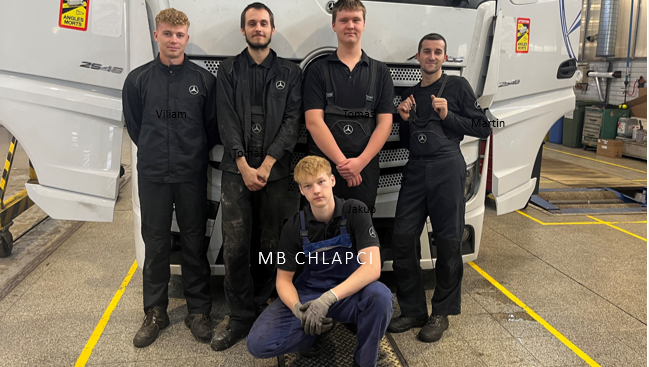 - hlavnou výzvou  je zaujať a získať   študentov na pozíciu autoopravár- mechanik nákladných vozidiel
- MB Trenčín, s.r.o žiakom a učňom pomáha nadobúdať reálne zručnosti, schopnosť pracovať v kolektíve a zaradiť sa do pracovného života
- spoločnosť neustále zvyšuje kvalitu vyučovania a inštruktorov
9
Víťazné projekty Ceny odborného vzdelávania 2023
Dual start-up
Deutsch-Slowakische Akademien, a.s.
Zvýšenie kvality vzdelávania v študijnom odbore prostredníctvom SDV
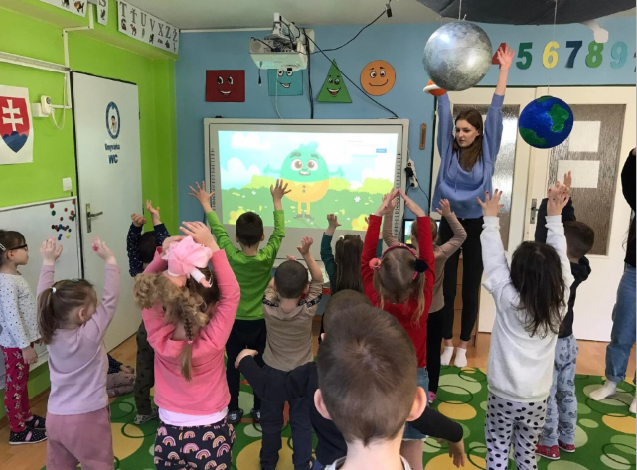 - DSA je priekopníkom v presadzovaní duálu v inom odbore ako riešenia pre priemysel
- zvýšil sa záujem žiačok o odbory v školstve, prepojila sa teória s praxou, zvýšila sa kvalita vzdelania v odbore
výstupy žiačok z praxe sú prezentované 
s reálnymi deťmi, sú pripravované na skutočné zamestnanie
10
Víťazné projekty Ceny odborného vzdelávania 2023
Dual mimoriadna cena AHK
Brose Prievidza, spol. s r.o.
Deutsche Telekom IT Solutions Slovakia
Duálna akadémia, z.z.p.o
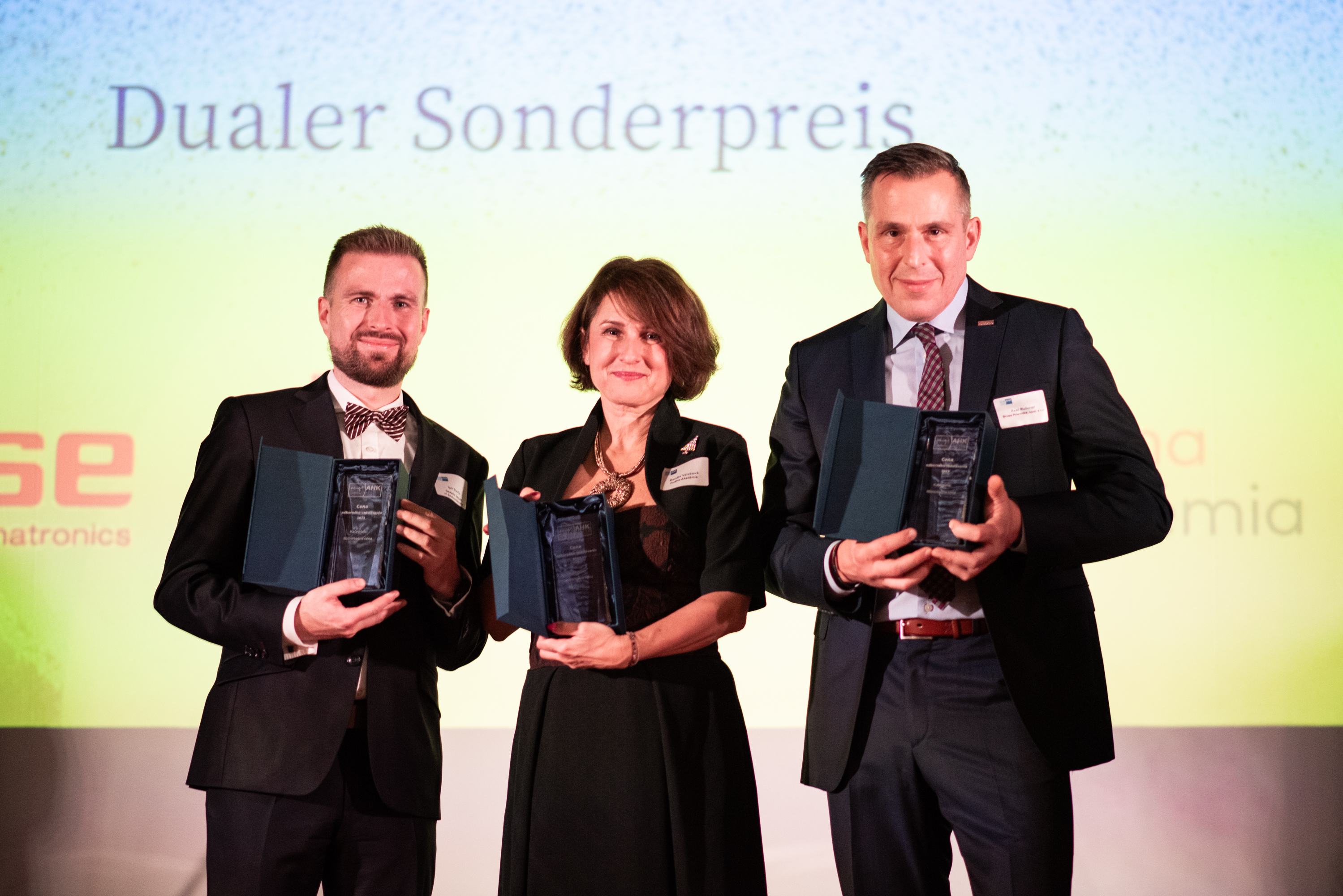 Touto mimoriadnou cenou sa chce 
AHK Slowakei poďakovať našim dlhoročným partnerom za dôveru pri  príprave svojich budúcich odborníkov prostredníctvom duálneho vzdelávania.
11
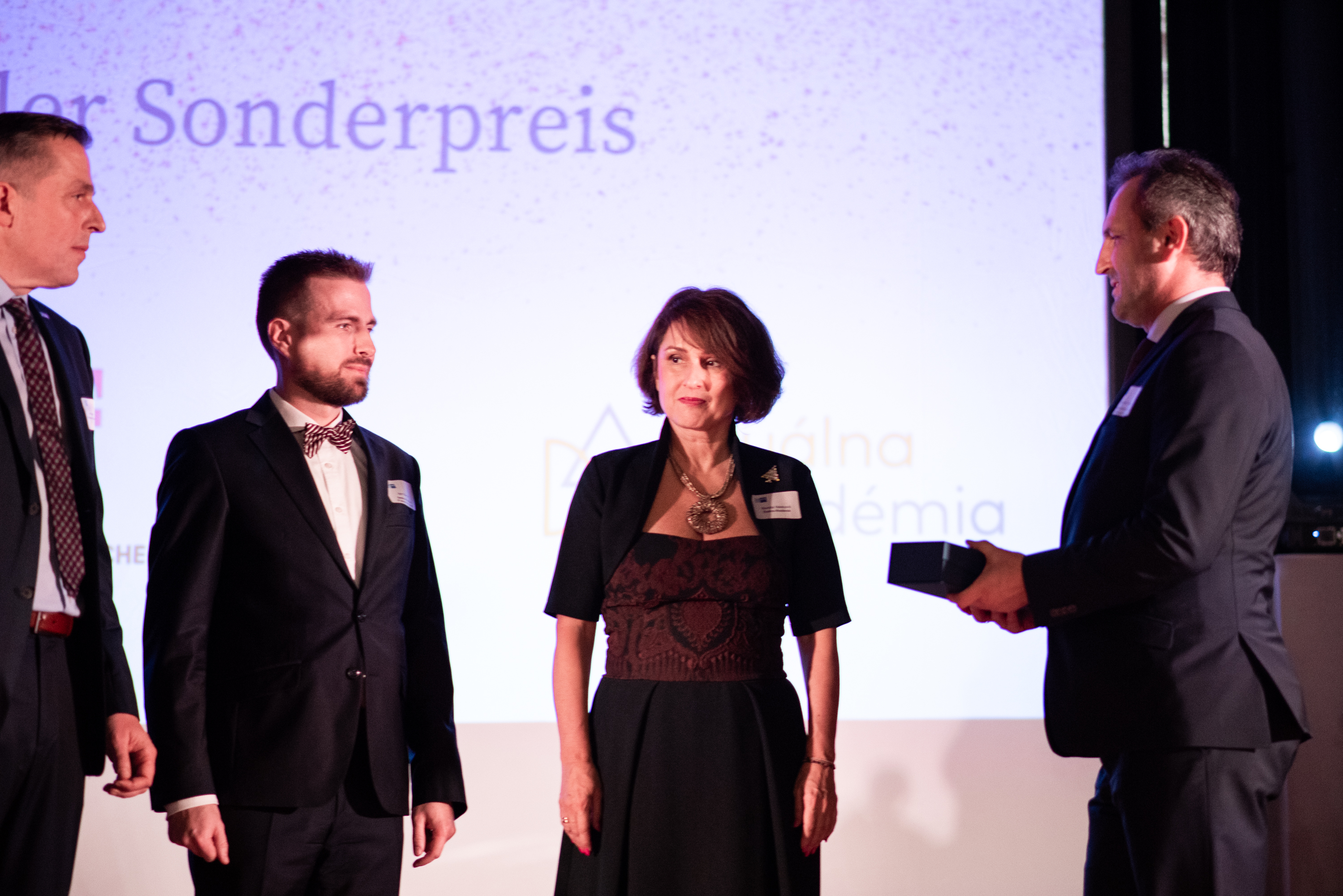 SLÁVNOSTNÉ ODOVZDÁVANIE CIEN
Ocenení výhercovia si prebrali cenu z rúk viacerých významných hostí
Dual mimoriadnu cenu AHK
odovzdal oceneným spoločnostiam 
Brose Prievidza, spol. s r.o., Deutsche Telekom IT Solutions Slovakia, Duálna akadémia, z.z.p.o. 
pán Slavomír Partila, štátny tajomník Ministerstva školstva.
12
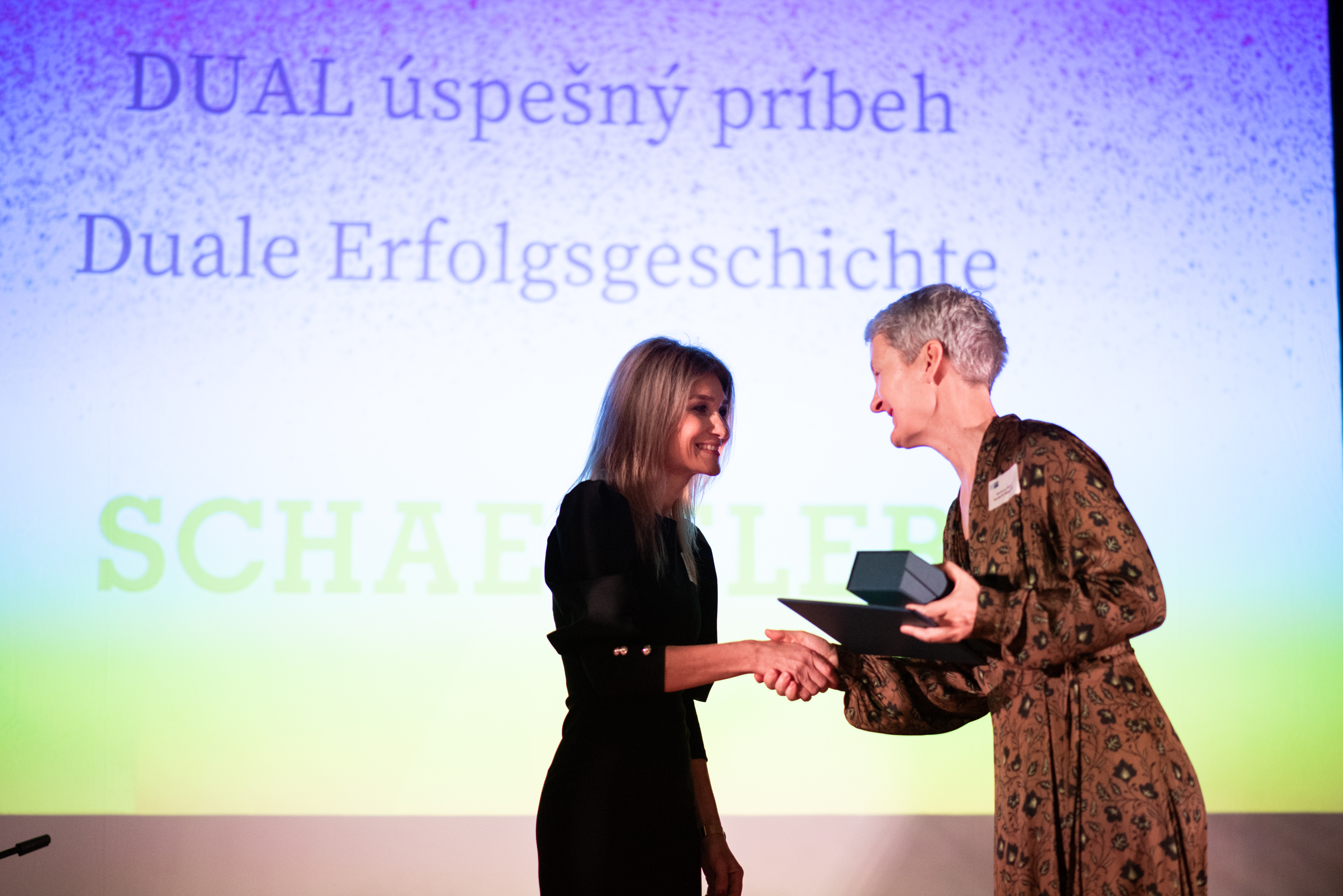 SLÁVNOSTNÉ ODOVZDÁVANIE CIEN
Ocenení výhercovia si prebrali cenu z rúk viacerých významných hostí
Víťazný projekt spoločnosti 
Schaeffler Slovensko, spol. s.r.o.
v kategórii 
Dual úspešný príbeh 
ocenila pani Barbara Wolf, nemecká veľvyslankyňa na Slovensku.
13
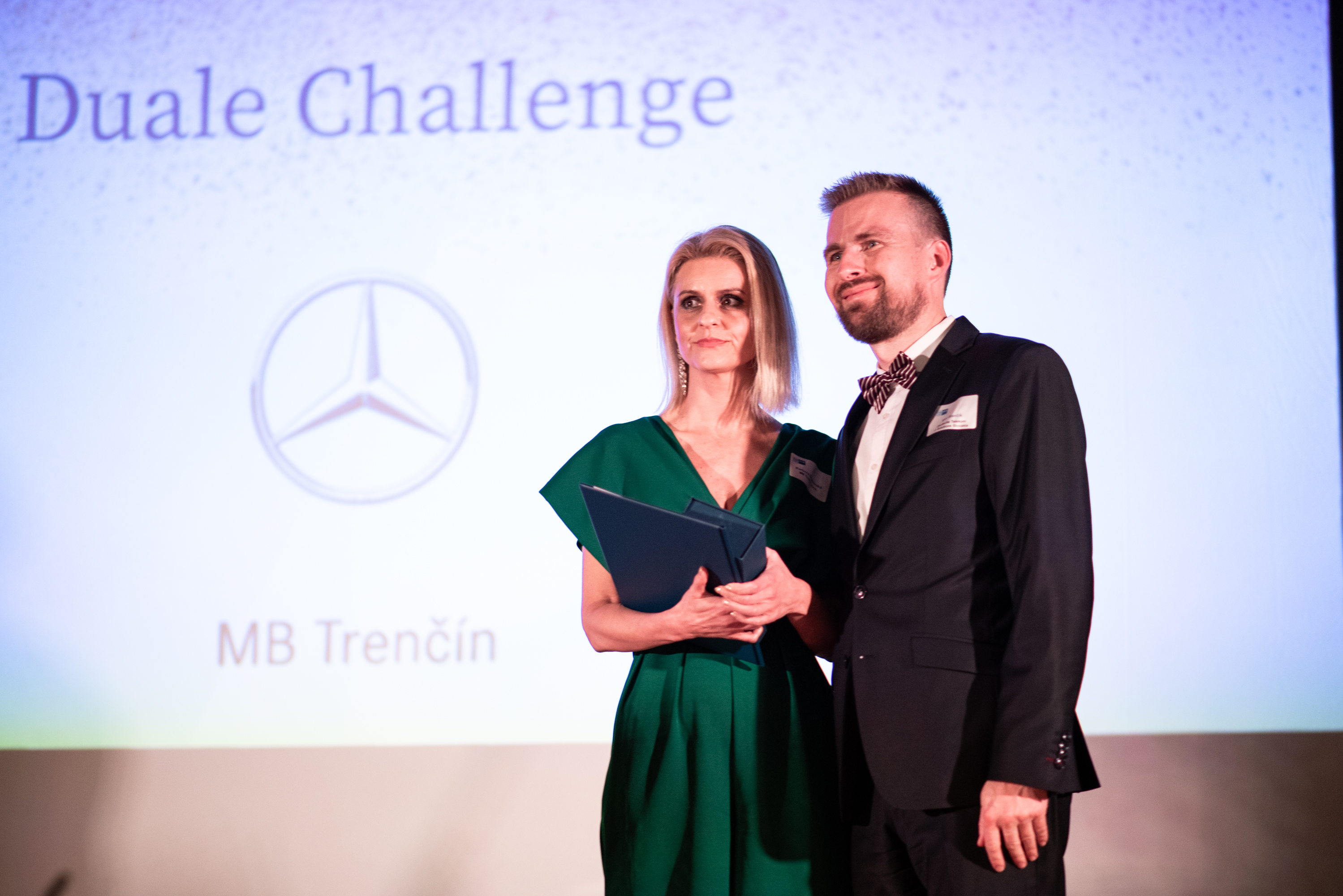 SLÁVNOSTNÉ ODOVZDÁVANIE CIEN
Ocenení výhercovia si prebrali cenu z rúk viacerých významných hostí
V kategórii 
Dual výzvy
zaujal porotu projekt spoločnosti 
MB Trenčín, s.r.o., 
ktorej cenu odovzdal pán Igor Stančík, člen predstavenstva AHK Slowakei.
14
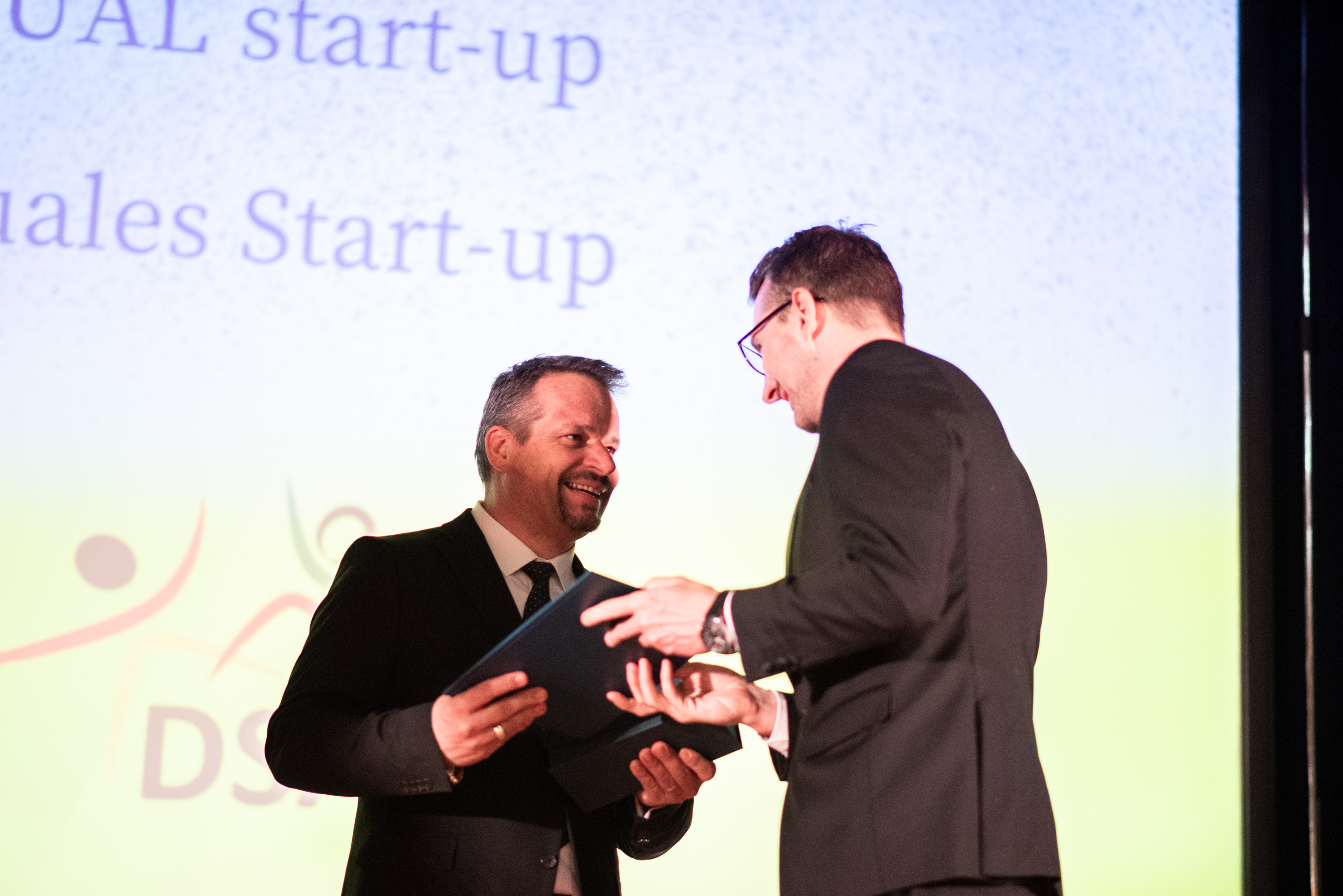 SLÁVNOSTNÉ ODOVZDÁVANIE CIEN
Ocenení výhercovia si prebrali cenu z rúk viacerých významných hostí
V kategórii 
Dual Start-up 
odovzdal cenu výhernému projektu spoločnosti 
Deutsch-Slowakische Akademien, a.s.
pán Peter Kompalla, výkonný člen predstavenstva AHK Slowakei.
15
[Speaker Notes: Fotka, kde vidno Petra aj pana Nikela spredu je na výšku, tým padom som musela vybrať jednu z fotiek na šírku, kde Petra nevidno ]
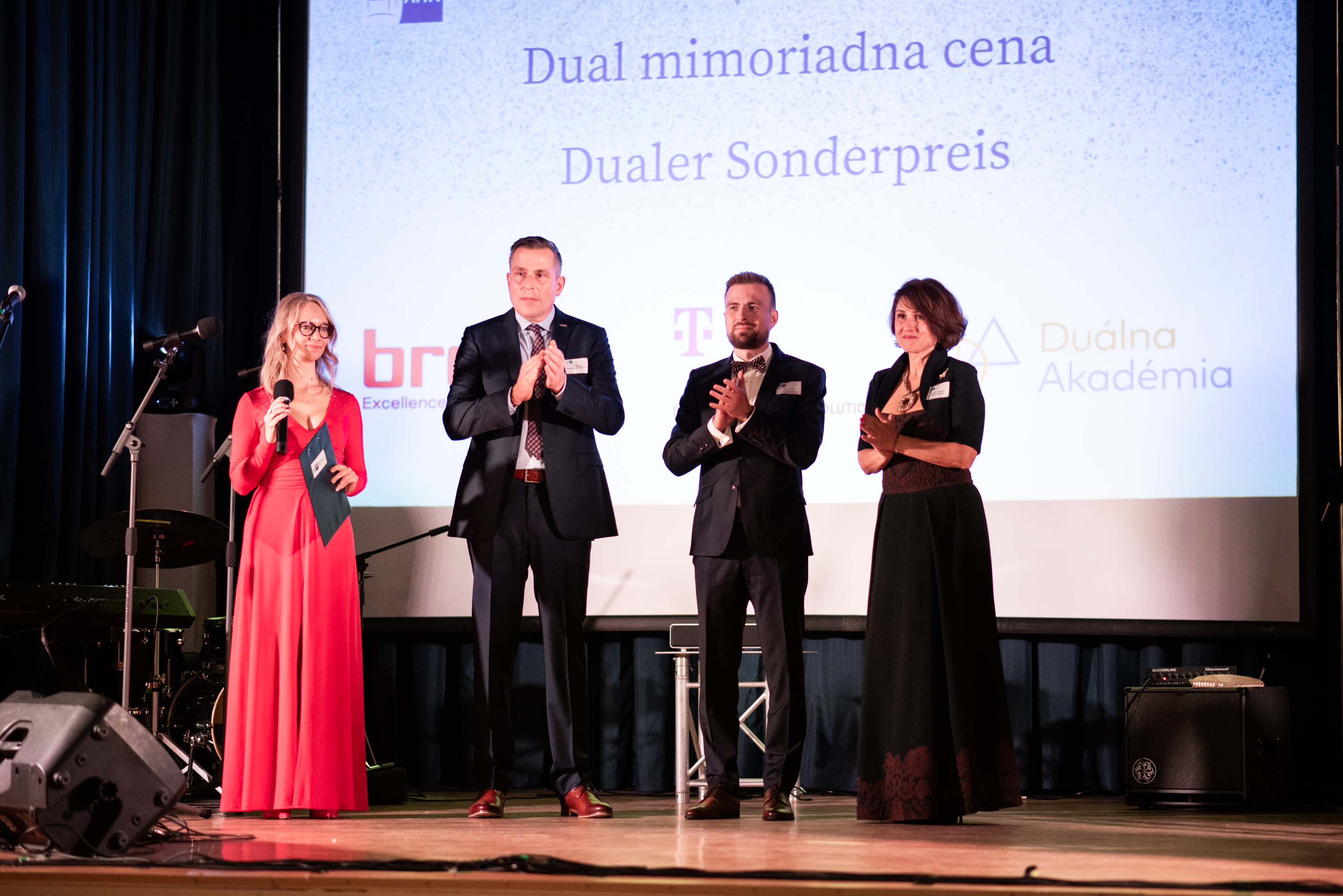 Cena odborného vzdelávania AHK prezentuje duálne vzdelávanie aj ďalej...
Okrem predstavenia duálneho vzdelávania a udelení ceny najzaujímavejším projektom,
AHK Slowakei vytvorila aj prehľadnú brožúru s informáciami o všetkých zapojených 
projektoch.
Zároveň na sociálnych sieťach, ako LinkedIn a Facebook AHK Slowakei, promuje prostredníctvom kampane všetky firmy, ktoré boli nominované do jednotlivých kategórií.

Informácie a brožúru nájdete na webovej stránke AHK Slowakei.
16
Ďakujeme
17
[Speaker Notes: SEND IMAGE TO BACKGROUND AFTER PLACING IT]